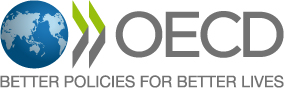 Do transparentnosti i dalje...
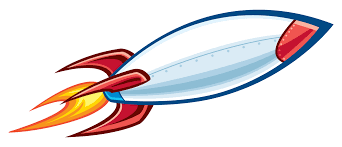 Ronnie Downes
Zamjenik voditelja za planiranje proračuna i javne rashode, OECD

Visoki dužnosnici odgovorni za proračun zemalja srednje, istočne i jugoistočne Europe / Radna skupina Partnerstva za otvorenu vlast za fiskalnu otvorenost
Ljubljana, Slovenija, 28. – 29. lipnja 2016.
Transparentnost proračuna
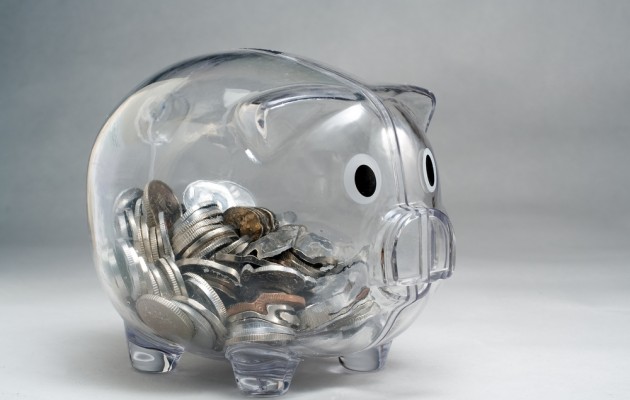 Polazišta OECD-a
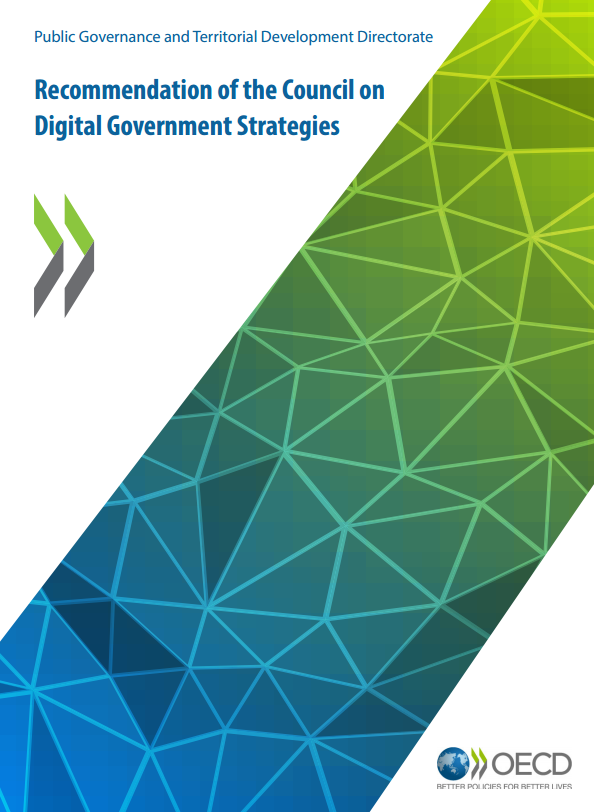 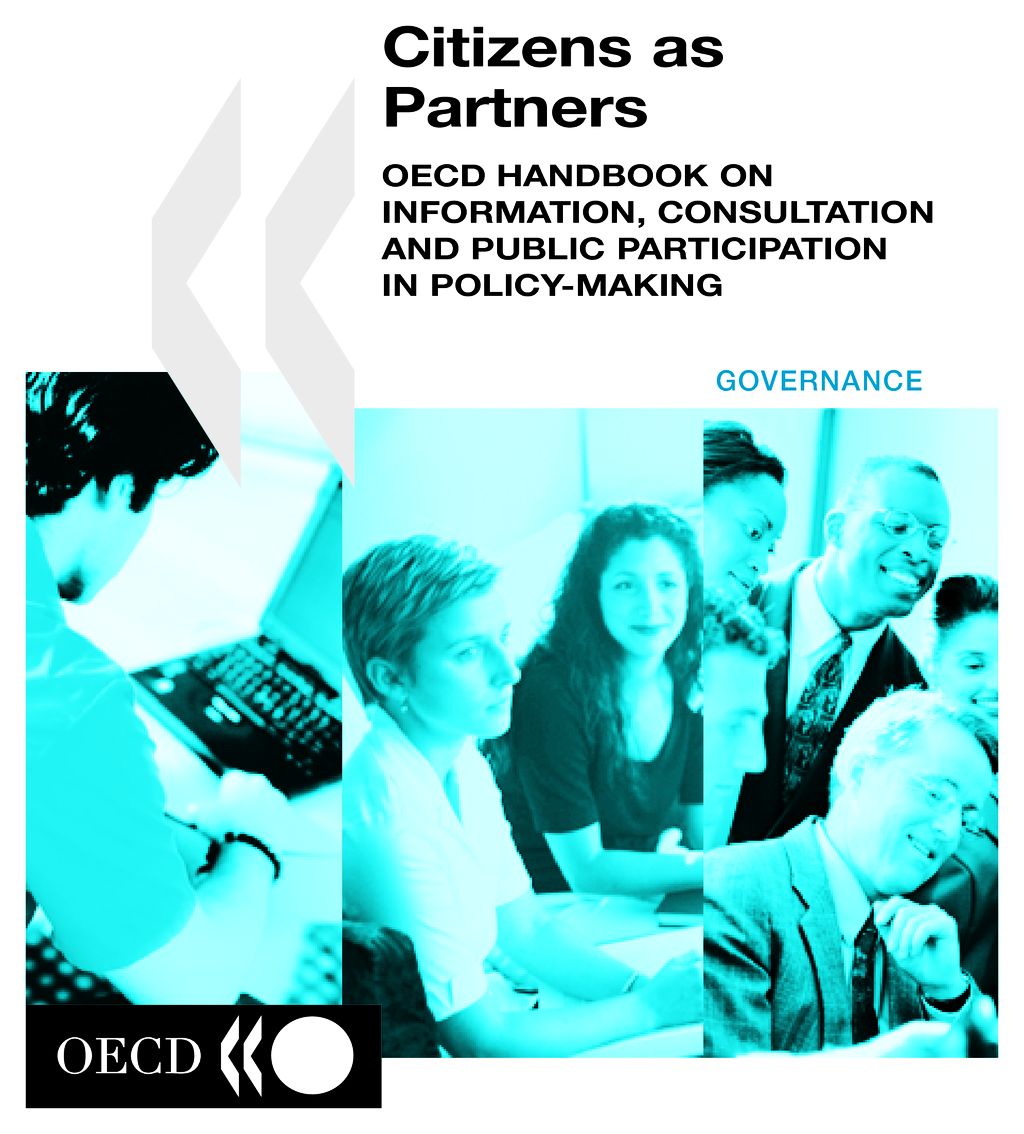 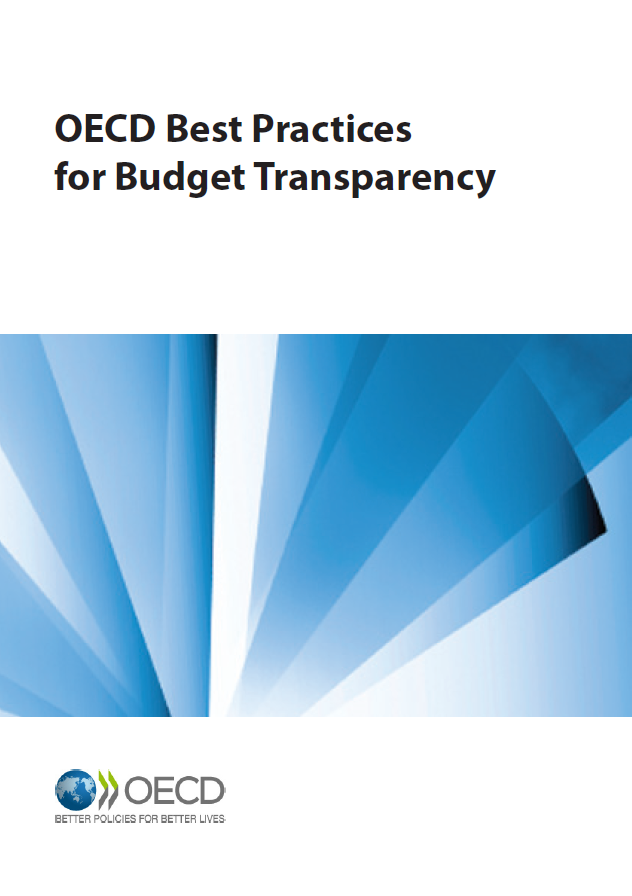 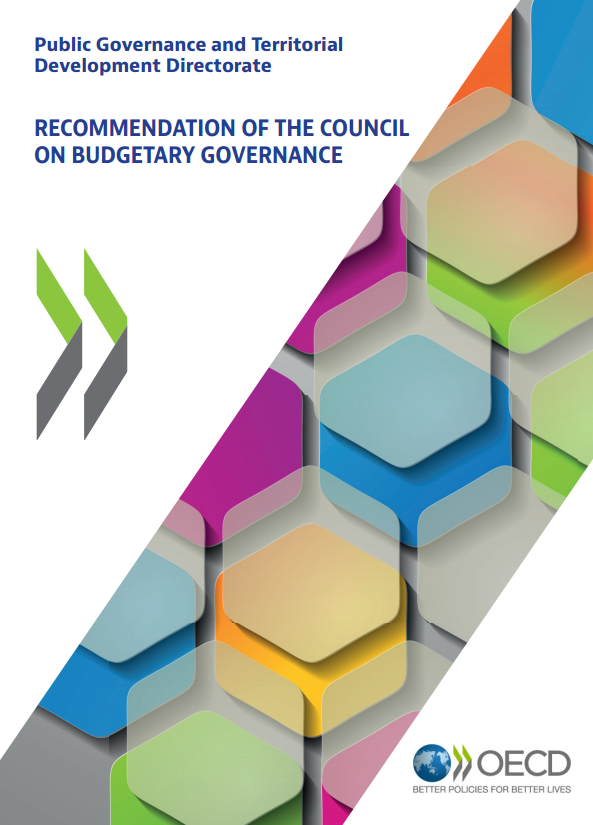 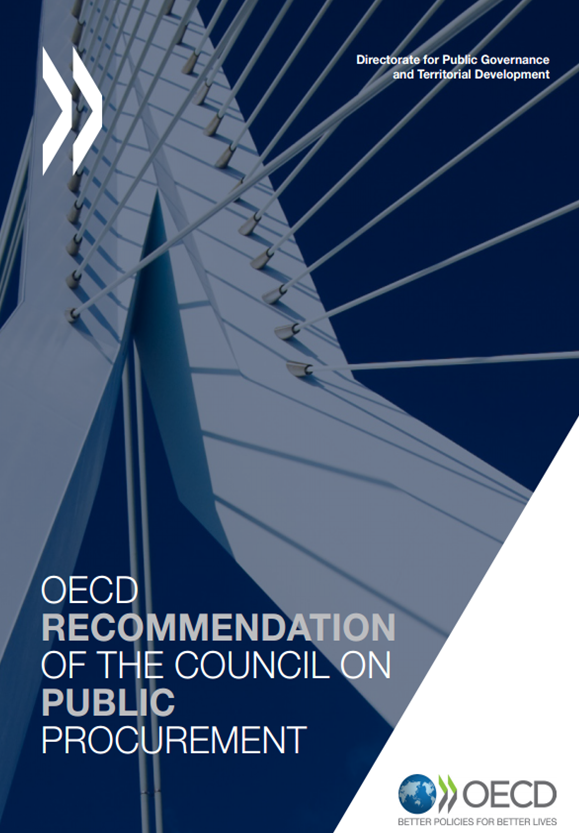 Transparentnost
Čega?
Prihoda
Rashoda
Obveza

Kome?
Građanima
Parlamentu


Zbog čega?
„Javnog interesa“
Povjerenja
Fiskalnih planova
Fiskalnih rizika
Strateških planova
Učinka
Javne nabave


Kolegama
Međunarodnim tijelima
Tržištima
Revizorima
Organizacijama civilnog društva/ nevladinim udrugama
Sudjelovanja
Manjih troškova
Integriteta
Boljih odluka
Utjecaja
Vrijeme je da se nadiđe obična „transparentnost“...
Nakon otvorenosti
 	prema dostupnosti
		angažmanu
			ulaznim informacijama
				utjecaju
					učinku

Svaka faza ima svoje izazove.
Razumijemo li trenutačno sve te izazove?
Thank youСпасибоХвала вамHvala
ronnie.downes@oecd.org